Das Verb: lassenverb: lassen (to let)
Beispiel:example:
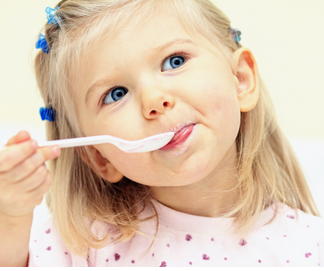 „Lass mich auch mal von deinem Eis probieren.“ 
„Nein! Lass das! Das ist mein Eis!“
Verben – lassenVerbs – lassen
Das Verb lassen hat verschiedene Bedeutungen. 
The verb lassen has different meanings.

Das Verb lassen kann als Vollverb ohne Infinitiv und als Verb mit einem zweiten Verb im Infinitiv benutzt werden. The verb lassen can be either used as a full verb without infinitive or as a verb with a second verb in the infinitive form. 

Beispiel:	Lass das!								  ohne Infinitiv
			Lass mich von dem Eis probieren.	  mit Infinitiv
Verben – lassen mit InfinitivVerbs – lassen with infinitive
„lassen“ mit einem zweiten Verb im Infinitiv lassen with a second verb in the infinitive form
Verben – lassen ohne InfinitivVerbs – lassen without infinitive
„lassen“ als Vollverb ohne Infinitiv lassen as full verb without a second verb in the infinitive form
Verben – lassen: KonjugationVerbs – lassen: conjugation
Das Verb „lassen“ muss auch konjugiert werden. The verb „lassen“ needs to be conjugated.
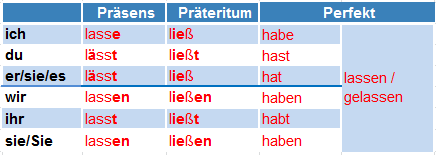 Verben – lassenVerbs – lassen
Wann benutzt man im Perfekt „lassen“ und wann „gelassen“? When do we use „lassen“ and when „gelassen“ in the perfect tense?
haben + Infinitiv von Verb 1 + Infinitiv von „lassen“
haben + Partizip Perfekt von „lassen“
Verben – lassen: Position im SatzVerbs – lassen: word order
Wortstellung bei „lassen“ mit einem zweiten Verb im Infinitiv: 
Word order for lassen with a second verb in the infinitive form:






Wortstellung bei „lassen“ als Vollverb ohne Infinitiv: 
Word order for lassen as full verb without a second verb in the infinitive form:
Verb im Infinitiv
„lassen“
Subjekt
„lassen“
Subjekt
Zusammenfassungsummary
Das Verb lassen hat verschiedene Bedeutungen. The verb lassen has different meanings.










Das Verb lassen muss konjugiert werden.The verb lassen needs to be conjugated.
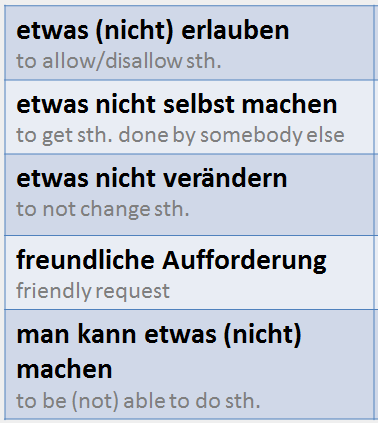 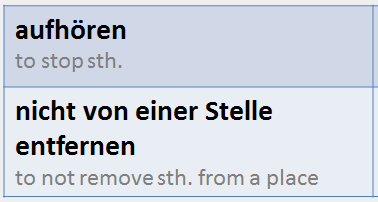 Übung 1Exercise 1
Ergänze die richtige Form von „lassen“. 
Fill in the correct form of „lassen“.
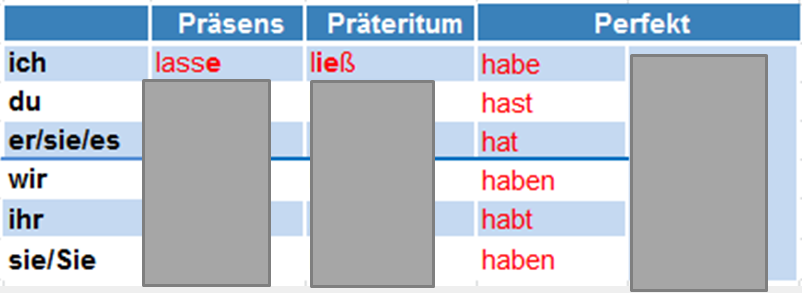 lässt
ließ(es)t
lassen
/
gelassen
lässt
ließ
lassen
ließen
ließ(e)t
lasst
lassen
ließen
Übung 2Exercise 2
Bilde Sätze mit „lassen“. 
Form sentences with „lassen“.
Er wäscht seinen Pullover nicht selbst. 
Er räumt sein Zimmer nicht selbst auf. 
Pizza kann man ganz leicht selbst machen.
Tim darf heute mit dem Auto fahren, hat sein Vater gesagt. 
Annemarie darf morgen die neuen Stiefel kaufen, hat ihre Mutter gesagt. 
Sabine und Horst machen ihr Essen nicht selbst.
Tinas Kind ist zu Hause. Sie nimmt es heute nicht mit.
Vera möchte noch schnell zum Supermarkt gehen.
Übung 2Exercise 2
Bilde Sätze mit „lassen“. 
Form sentences with „lassen“.
Er wäscht seinen Pullover nicht selbst.
Übung 2Exercise 2
Bilde Sätze mit „lassen“. 
Form sentences with „lassen“.
Er wäscht seinen Pullover nicht selbst. 
	Er lässt seinen Pullover waschen.
Übung 2Exercise 2
Bilde Sätze mit „lassen“. 
Form sentences with „lassen“.
Er räumt sein Zimmer nicht selbst auf.
Übung 2Exercise 2
Bilde Sätze mit „lassen“. 
Form sentences with „lassen“.
Er räumt sein Zimmer nicht selbst auf. 
	Er lässt sein Zimmer aufräumen.
Übung 2Exercise 2
Bilde Sätze mit „lassen“. 
Form sentences with „lassen“.
Pizza kann man ganz leicht selbst machen.
Übung 2Exercise 2
Bilde Sätze mit „lassen“. 
Form sentences with „lassen“.
Pizza kann man ganz leicht selbst machen.
	Pizza lässt sich ganz leicht selbst machen.
Übung 2Exercise 2
Bilde Sätze mit „lassen“. 
Form sentences with „lassen“.
Tim darf heute mit dem Auto fahren, hat sein Vater gesagt.
Übung 2Exercise 2
Bilde Sätze mit „lassen“. 
Form sentences with „lassen“.
Tim darf heute mit dem Auto fahren, hat sein Vater gesagt. 
	Der Vater lässt Tim heute mit dem Auto fahren.
Übung 2Exercise 2
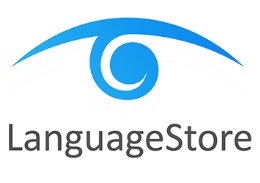 Bilde Sätze mit „lassen“. 
Form sentences with „lassen“.
Annemarie darf morgen die neuen Stiefel kaufen, hat ihre Mutter gesagt.
Übung 2Exercise 2
Bilde Sätze mit „lassen“. 
Form sentences with „lassen“.
Annemarie darf morgen die neuen Stiefel kaufen, hat ihre Mutter gesagt. 
	Die Mutter lässt Annemarie morgen die neuen Stiefel kaufen.
Übung 2Exercise 2
Bilde Sätze mit „lassen“. 
Form sentences with „lassen“.
Sabine und Horst machen ihr Essen nicht selbst.
Übung 2Exercise 2
Bilde Sätze mit „lassen“. 
Form sentences with „lassen“.
Sabine und Horst machen ihr Essen nicht selbst.
	Sabine und Horst lassen ihr Essen machen.
Übung 2Exercise 2
Bilde Sätze mit „lassen“. 
Form sentences with „lassen“.
Tinas Kind ist zu Hause. Sie nimmt es heute nicht mit.
Übung 2Exercise 2
Bilde Sätze mit „lassen“. 
Form sentences with „lassen“.
Tinas Kind ist zu Hause. Sie nimmt es heute nicht mit.
	Tina lässt ihr Kind heute zu Hause.
Übung 2Exercise 2
Bilde Sätze mit „lassen“. 
Form sentences with „lassen“.
Du möchtest mit Vera noch schnell zum Supermarkt gehen.
Übung 2Exercise 2
Bilde Sätze mit „lassen“. 
Form sentences with „lassen“.
Du möchtest mit Vera noch schnell zum Supermarkt gehen. 
	Los Vera, lass uns noch schnell zum Supermarkt gehen.
Übung 3Exercise 3
„lassen“ oder „gelassen“? 
„lassen“ or „gelassen“?
Hast du deine Hemden schon waschen gelassen / lassen? 
Oh nein. Ich habe meine Tasche zu Hause lassen / gelassen.
Unser Auto ist gestern kaputt gegangen. Wir haben es reparieren gelassen / lassen. 
Er hat das Bett nicht gekauft. Er wollte etwas Besonderes und darum hat er es speziell bauen lassen / gelassen.
Das Essen im Restaurant schmeckte schrecklich. Wir haben es stehen lassen / gelassen. 
Er hat die Zeitung auf der Bank liegen lassen / gelassen.
Übung 3Exercise 3
„lassen“ oder „gelassen“? 
„lassen“ or „gelassen“?
Hast du deine Hemden schon waschen lassen? 
Oh nein. Ich habe meine Tasche zu Hause lassen / gelassen.
Unser Auto ist gestern kaputt gegangen. Wir haben es reparieren gelassen / lassen. 
Er hat das Bett nicht gekauft. Er wollte etwas Besonderes und darum hat er es speziell bauen lassen / gelassen.
Das Essen im Restaurant schmeckte schrecklich. Wir haben es stehen lassen / gelassen. 
Er hat die Zeitung auf der Bank liegen lassen / gelassen.
Übung 3Exercise 3
„lassen“ oder „gelassen“? 
„lassen“ or „gelassen“?
Hast du deine Hemden schon waschen lassen? 
Oh nein. Ich habe meine Tasche zu Hause gelassen.
Unser Auto ist gestern kaputt gegangen. Wir haben es reparieren gelassen / lassen. 
Er hat das Bett nicht gekauft. Er wollte etwas Besonderes und darum hat er es speziell bauen lassen / gelassen.
Das Essen im Restaurant schmeckte schrecklich. Wir haben es stehen lassen / gelassen. 
Er hat die Zeitung auf der Bank liegen lassen / gelassen.
Übung 3Exercise 3
„lassen“ oder „gelassen“? 
„lassen“ or „gelassen“?
Hast du deine Hemden schon waschen lassen? 
Oh nein. Ich habe meine Tasche zu Hause gelassen.
Unser Auto ist gestern kaputt gegangen. Wir haben es reparieren lassen. 
Er hat das Bett nicht gekauft. Er wollte etwas Besonderes und darum hat er es speziell bauen lassen / gelassen.
Das Essen im Restaurant schmeckte schrecklich. Wir haben es stehen lassen / gelassen. 
Er hat die Zeitung auf der Bank liegen lassen / gelassen.
Übung 3Exercise 3
„lassen“ oder „gelassen“? 
„lassen“ or „gelassen“?
Hast du deine Hemden schon waschen lassen? 
Oh nein. Ich habe meine Tasche zu Hause gelassen.
Unser Auto ist gestern kaputt gegangen. Wir haben es reparieren lassen. 
Er hat das Bett nicht gekauft. Er wollte etwas Besonderes und darum hat er es speziell bauen lassen.
Das Essen im Restaurant schmeckte schrecklich. Wir haben es stehen lassen / gelassen. 
Er hat die Zeitung auf der Bank liegen lassen / gelassen.
Übung 3Exercise 3
„lassen“ oder „gelassen“? 
„lassen“ or „gelassen“?
Hast du deine Hemden schon waschen lassen? 
Oh nein. Ich habe meine Tasche zu Hause gelassen.
Unser Auto ist gestern kaputt gegangen. Wir haben es reparieren lassen. 
Er hat das Bett nicht gekauft. Er wollte etwas Besonderes und darum hat er es speziell bauen lassen.
Das Essen im Restaurant schmeckte schrecklich. Wir haben es stehen lassen. 
Er hat die Zeitung auf der Bank liegen lassen / gelassen.
Übung 3Exercise 3
„lassen“ oder „gelassen“? 
„lassen“ or „gelassen“?
Hast du deine Hemden schon waschen lassen? 
Oh nein. Ich habe meine Tasche zu Hause gelassen.
Unser Auto ist gestern kaputt gegangen. Wir haben es reparieren lassen. 
Er hat das Bett nicht gekauft. Er wollte etwas Besonderes und darum hat er es speziell bauen lassen.
Das Essen im Restaurant schmeckte schrecklich. Wir haben es stehen lassen. 
Er hat die Zeitung auf der Bank liegen lassen.